Diario de la alumna
La asistencia las jornadas de práctica se corroborara con la actividad de entrega de diario a diario en escuela en red .
Jardín de Niños Eutimio Alberto Cuellar G.
1° A
Nombre de la educadora practicante: Nallely Alejandra Sánchez Carranza
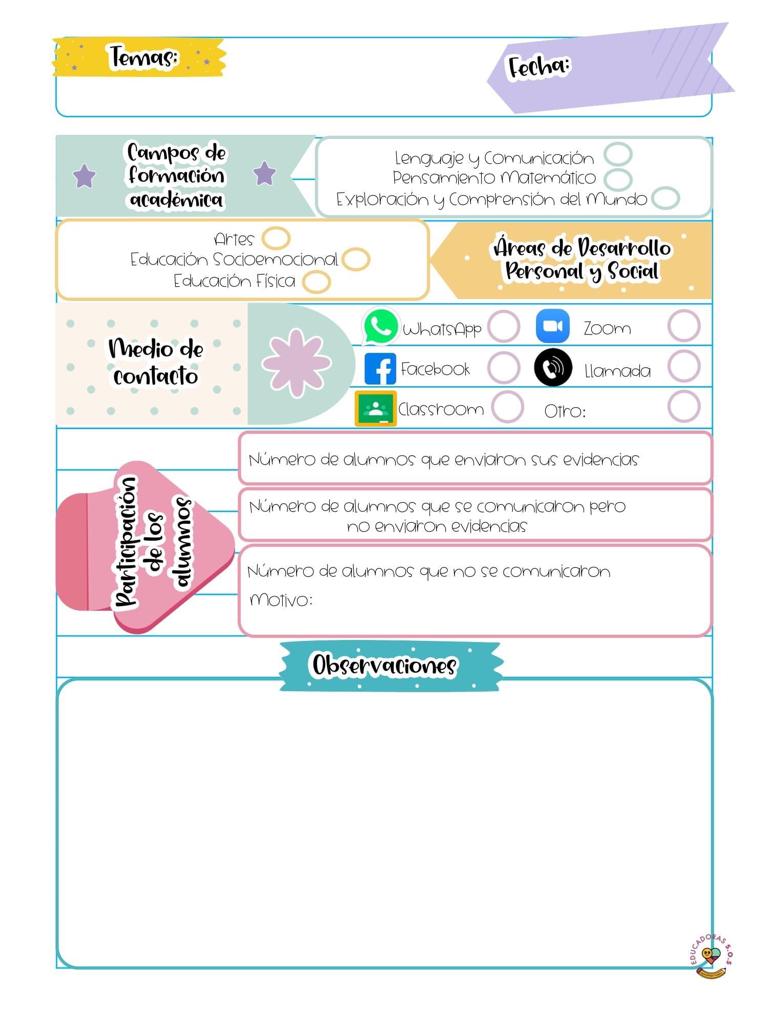 21 /10/2020
Las evidencias de los alumnos se envían hasta el día viernes
Hoy no hubo conexión con los alumnos pero se envió un video con la explicación de las actividades la participación de los papas con sus hijos es muy buena pues siempre están al pendiente de todas las actividades, la programación de hoy encajo perfectamente en las actividades propuestas en el plan y  se subió en tiempo y forma a la plataforma de Facebook para la comodidad de los alumnos así como por WhatsApp.
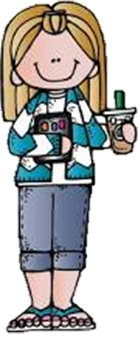